Trees
CS 5010 Program Design Paradigms “Bootcamp”
Lesson 6.2
© Mitchell Wand, 2012-2014
This work is licensed under a Creative Commons Attribution-NonCommercial 4.0 International License.
1
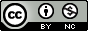 Introduction/Outline
We've now learned about two ways to represent sequence information.
Many examples of information have a natural branching structure.
These are represented as trees, which you should have learned about in your data structures course.
In this lesson, we'll study how to apply the Design Recipe to trees.
2
Learning Objectives
At the end of this lesson you should be able to:
Write a data definition for tree-structured information
Write a template for tree-structured information
Write functions that manipulate that data, using the template
3
Binary Trees
(define-struct leaf (datum))
(define-struct node (lson rson))

;; A Tree is either
;; -- (make-leaf Number)
;; -- (make-node Tree Tree)
There are many ways to define binary trees. We choose this one because it is clear and simple.
4
Template
Here's the template for this data definition.  Observe that we have two self-references in the template, corresponding to the two self-references in the data definition.
tree-fn : Tree -> ???
(define (tree-fn t)
  (cond
    [(leaf? t) (... (leaf-datum t))]
    [else (...
            (tree-fn (node-lson t))
            (tree-fn (node-rson t)))]))
Self-reference in the data definition leads to self-reference in the template;
Self-reference in the template leads to self-reference in the code.
5
The template questions
What’s the answer for a leaf?
tree-fn : Tree -> ???
(define (tree-fn t)
  (cond
    [(leaf? t) (... (leaf-datum t))]
    [else (...
            (tree-fn (node-lson t))
            (tree-fn (node-rson t) ))]))
And here are the template questions.  When we write a function using structural decomposition, we fill in the template with the answers to these questions.
If you knew the answers for the 2 sons, how could you find the answer for the whole tree?
6
The template recipe
The template recipe doesn't need to change
7
leaf-sum
Next we'll do some examples of functions on binary trees.
What’s the answer for a leaf?
leaf-sum : Tree -> Number
(define (leaf-sum t)
  (cond
    [(leaf? t) (leaf-datum t)]
    [else (+
            (leaf-sum (node-lson t))
            (leaf-sum (node-rson t)))]))
If you knew the answers for the 2 sons, how could you find the answer for the whole tree?
8
[Speaker Notes: Next we'll do some examples of functions on binary trees.]
leaf-max
What’s the answer for a leaf?
leaf-max : Tree -> Number
(define (leaf-max t)
  (cond
    [(leaf? t) (leaf-datum t)]
    [else (max
            (leaf-max (node-lson t))
            (leaf-max (node-rson t)))]))
If you knew the answers for the 2 sons, how could you find the answer for the whole tree?
9
[Speaker Notes: We just fill in the answer to each question.]
leaf-min
What’s the answer for a leaf?
leaf-min : Tree -> Number
(define (leaf-min t)
  (cond
    [(leaf? t) (leaf-datum t)]
    [else (min
            (leaf-min (node-lson t))
            (leaf-min (node-rson t)))]))
If you knew the answers for the 2 sons, how could you find the answer for the whole tree?
10
[Speaker Notes: And leaf-min is similar.]
Summary
You should now be able to:
Write a data definition for tree-structured information
Write a template for tree-structured information
Write functions that manipulate that data, using the template
11
Next Steps
If you have questions about this lesson, ask them on the Discussion Board
Do Guided Practice 6.2
Go on to the next lesson
12